Indiana’s Attendance Dashboard
1
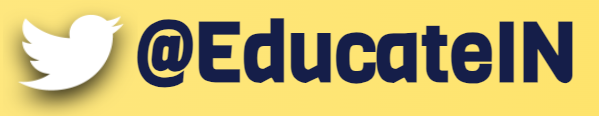 Attendance Level-Set
2
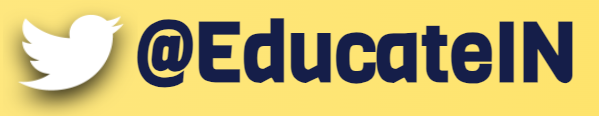 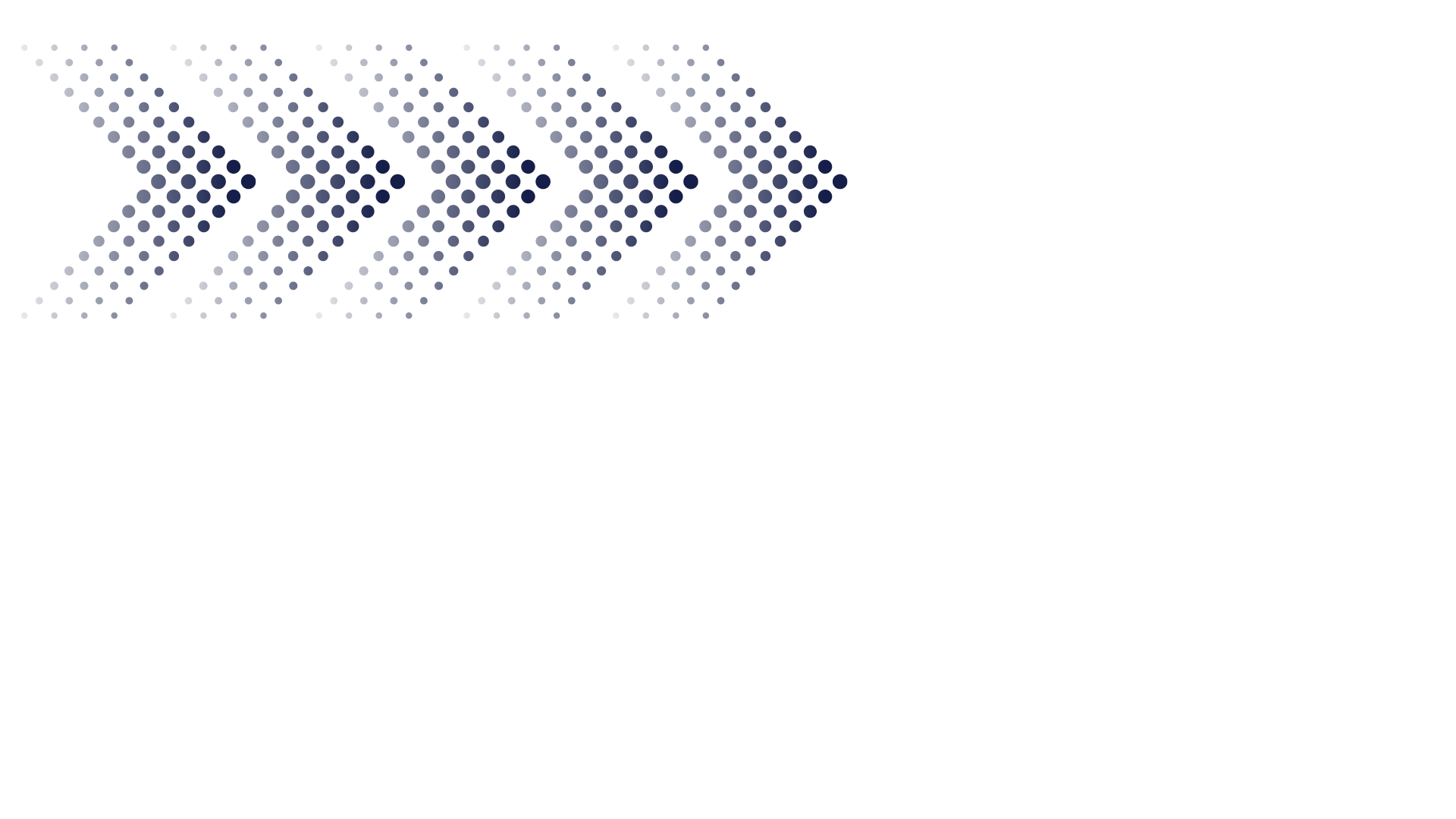 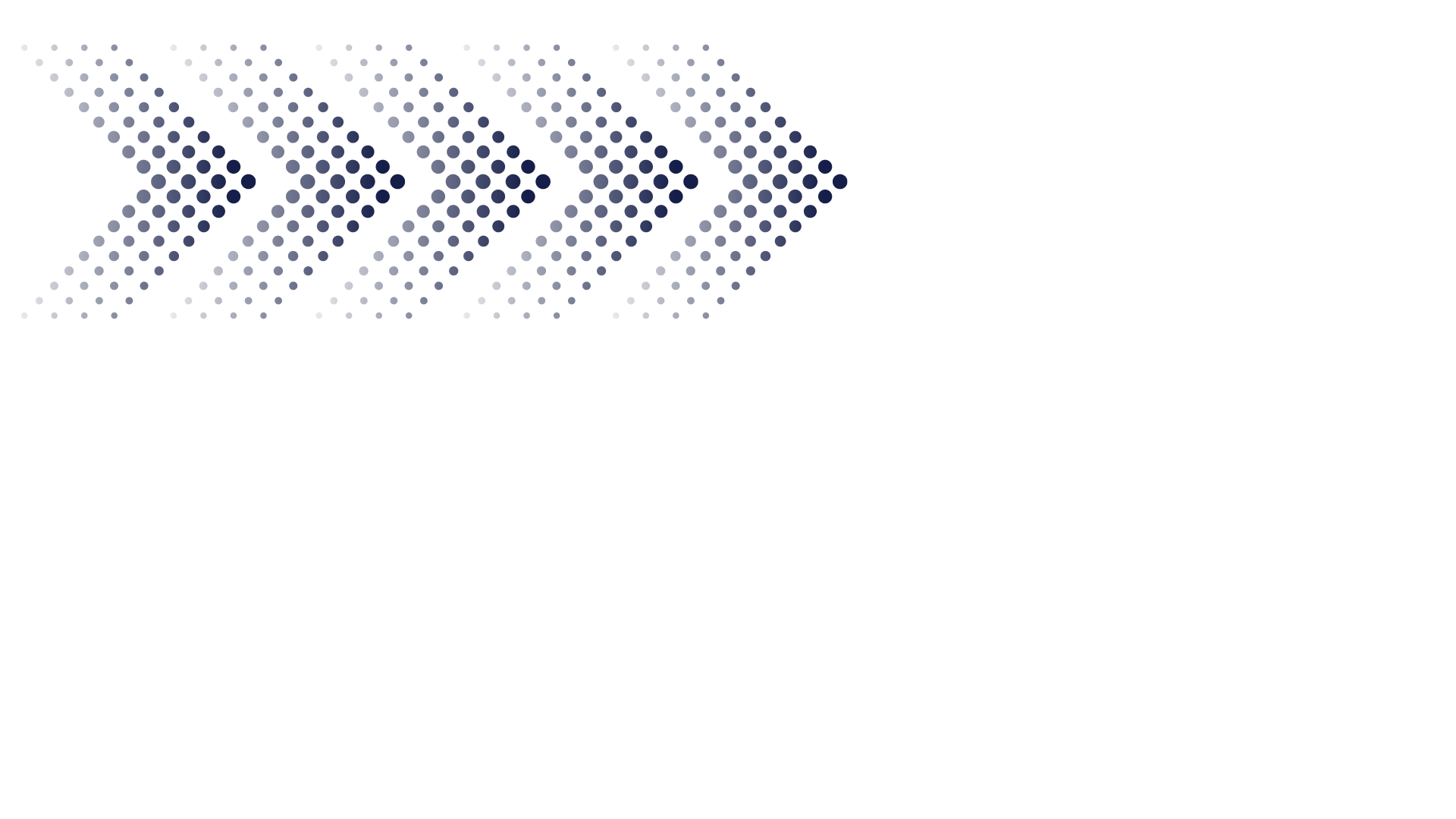 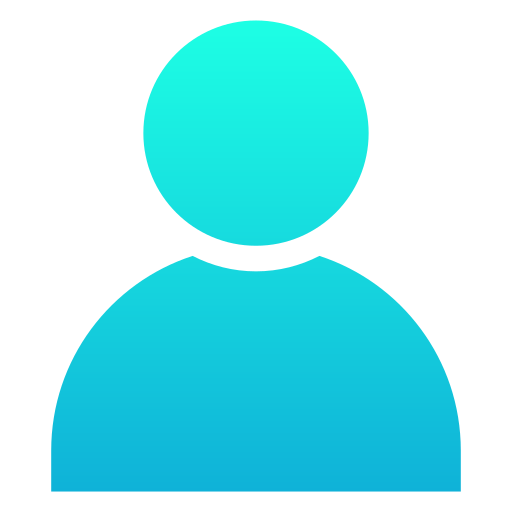 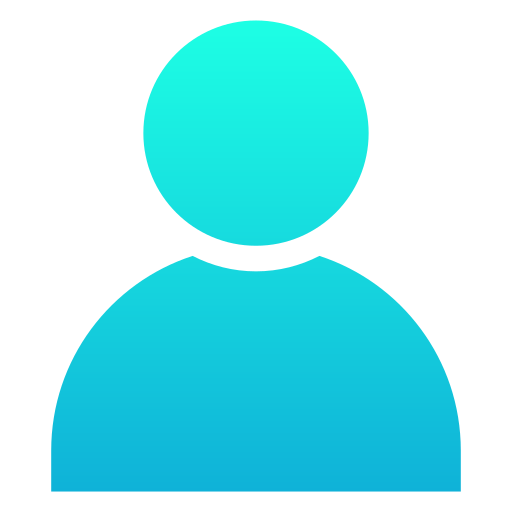 About one quarter of U.S. students qualified as chronically absent. 
This number has been rising since the pandemic.
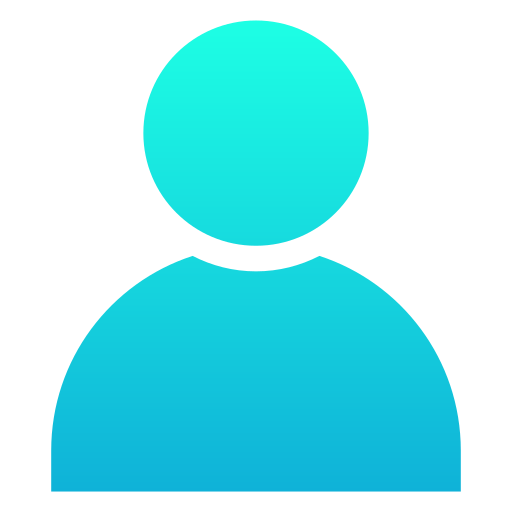 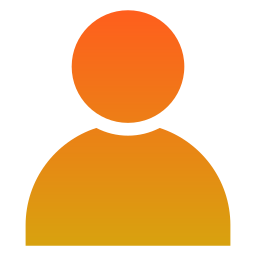 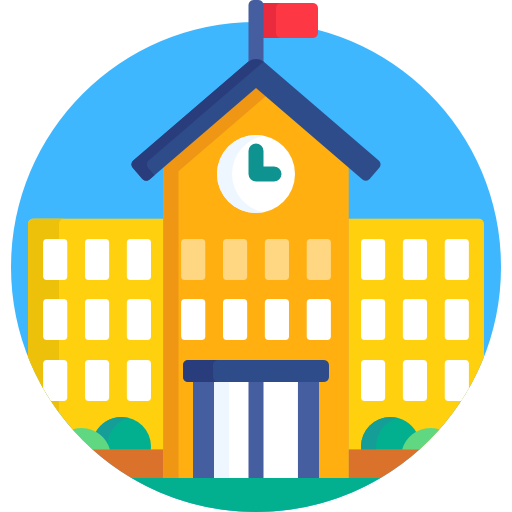 Note: Chronically absent means missing at least 10 percent of school days or about three and a half weeks.
Source: Where Are the Students? image: Flaticon.com
3
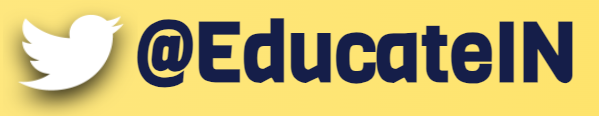 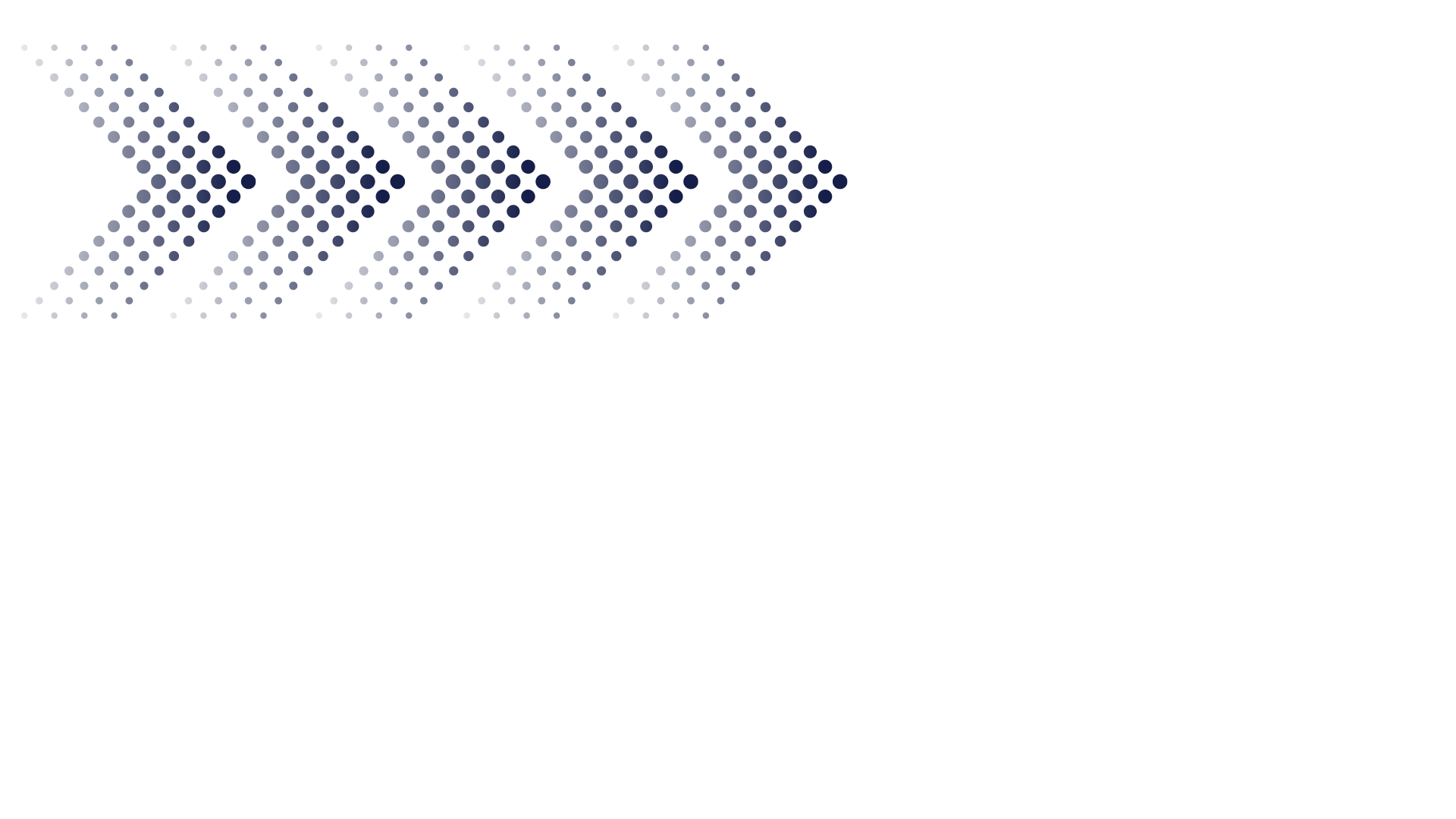 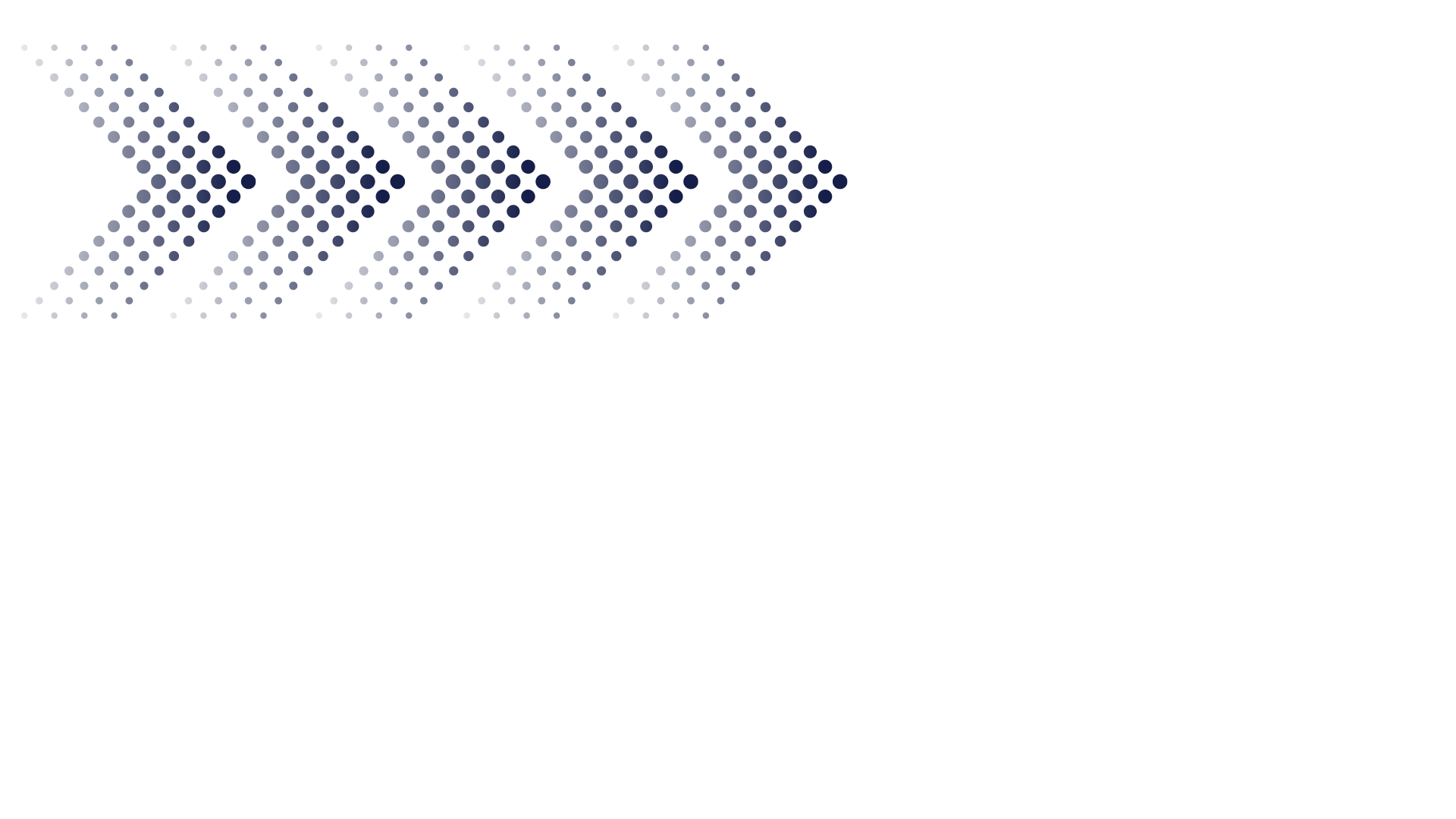 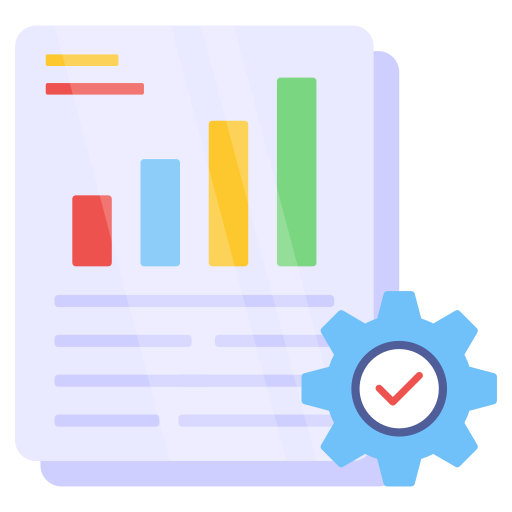 Data show that even after adjusting for socioeconomic status and race, U.S. children who skip more school get significantly worse grades.
Source: Where Are the Students? image: Flaticon.com
4
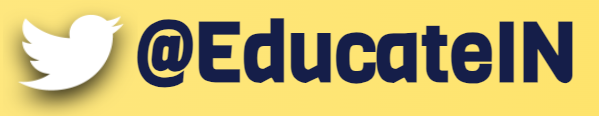 CHRONIC ABSENTEEISM IN Indiana
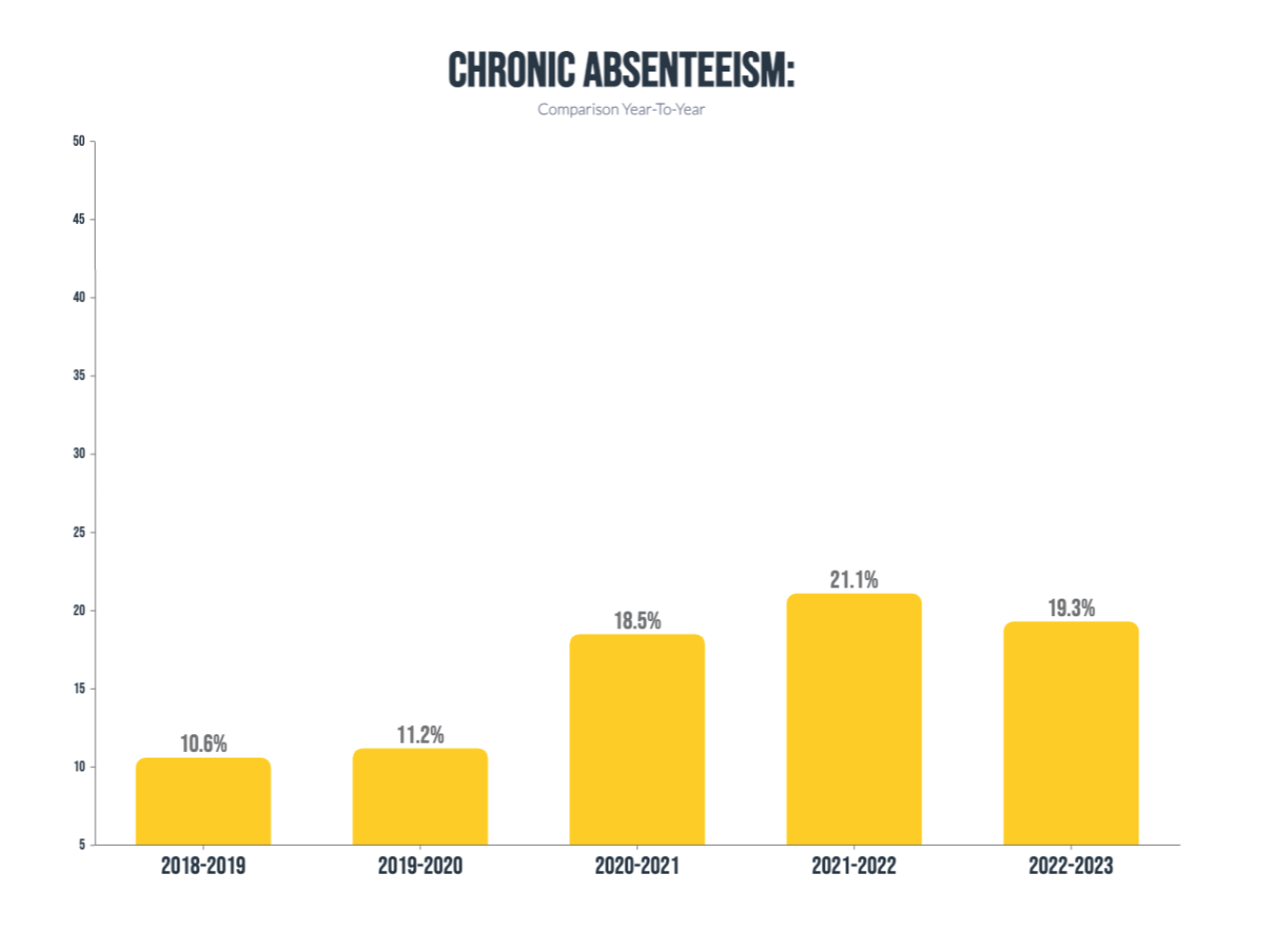 COVID-19
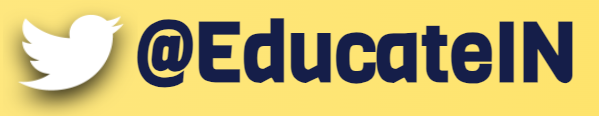 OTHER KEY DATA POINTS
While Indiana’s chronic absenteeism rate decreased from the 2021-2022 school year to the 2022-2023 school year, it remains over 8% higher than it was before the pandemic (19.3%).
84 Indiana schools have 1 in 2 students who are chronically absent.
Rates of chronic absenteeism are highest amongst students in grades nine through 12, ranging from 21% in grade nine to over 33% in grade 12.
Student populations who experienced the greatest academic impacts in ELA and math following the pandemic also have greater rates of chronic absenteeism. 
Black students (30.7%), Hispanic students (24.4%), English learners (20.5%), and students eligible for free and reduced lunch (25.9%).
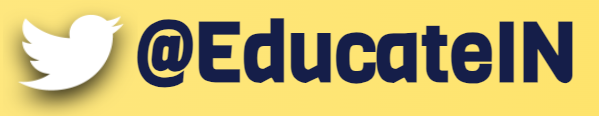 What Attendance DAta DO We Collect?
Positive Attendance Data
Attendance Codes Collected Include: 
In Attendance
Excused Absence
Unexcused Absence
Exempt
Suspended
Attendance collected at 1.0 or .5 day increments.
Expelled
Tardy
Virtual
Virtual Due to Covid
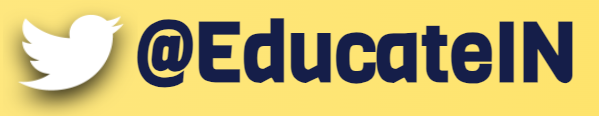 Improving Attendance
8
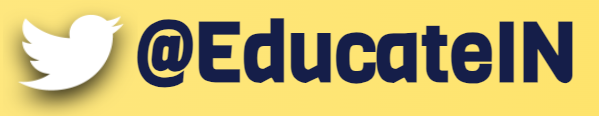 Four cases for improving attendance
Graduates Prepared to Succeed (GPS)
Early Warning Indicator
Attendance Dashboard
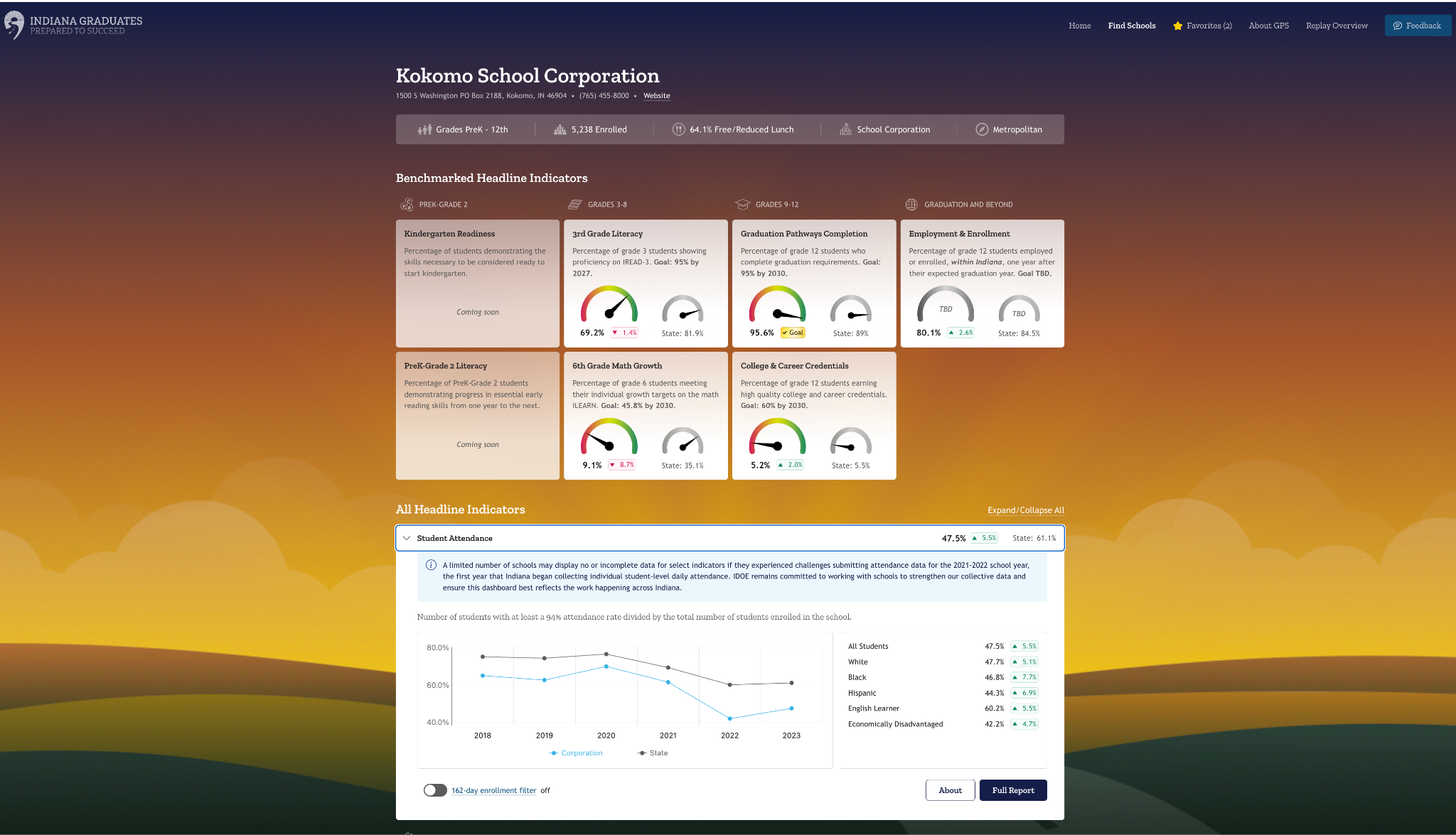 EARLY WARNING DASHBOARD - Under development
10
EARLY WARNING DASHBOARD - Under development
Purpose: To develop an Early Warning Dashboard for Indiana schools to use in directing attention and resources to students most at-risk of not graduating.Note: At-risk is defined as having less than an 80% chance of graduating on time using historical data.
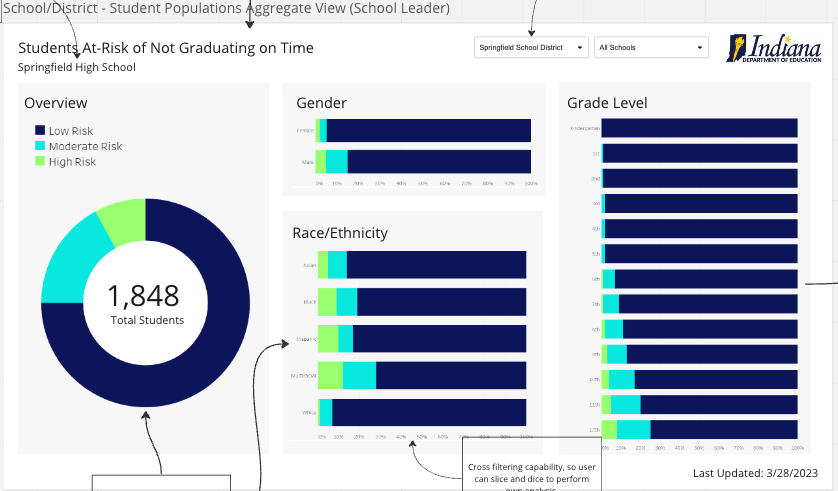 Target launch: 2024-2025 SY
Attendance dashboard - COMING SOON!
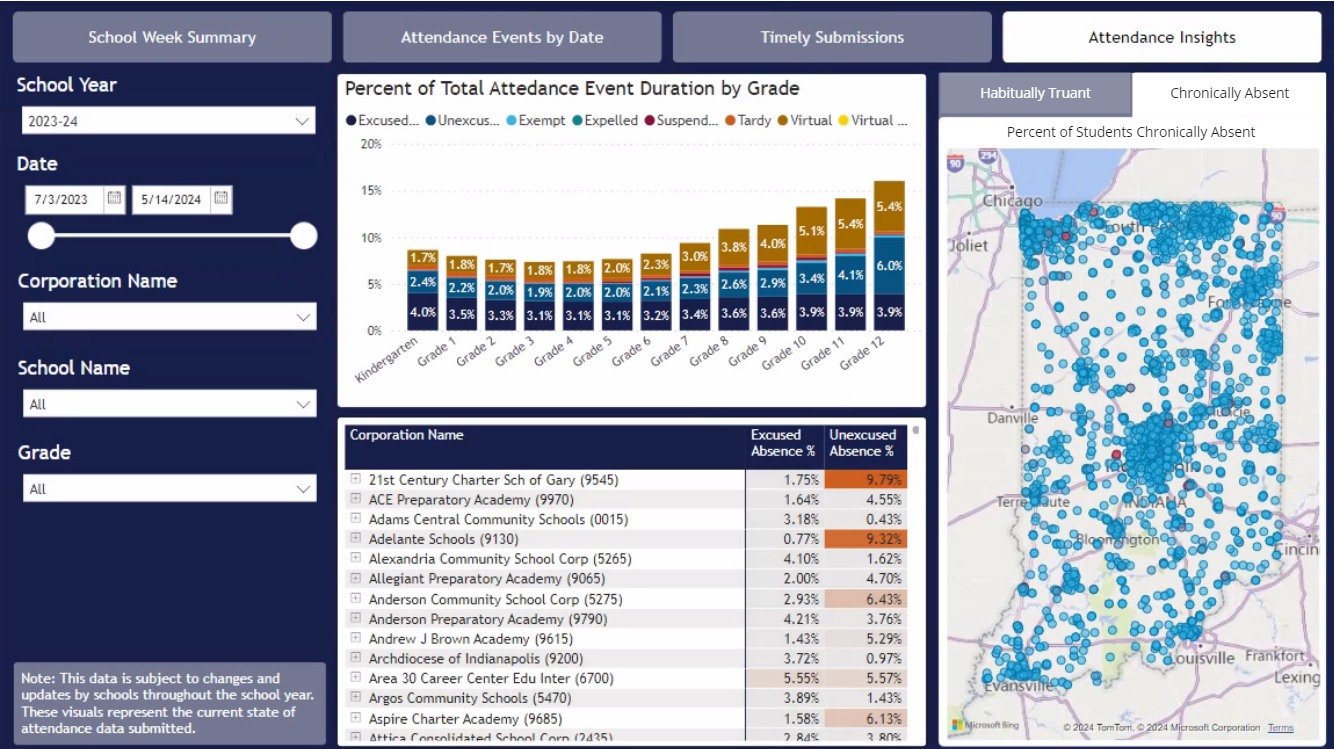 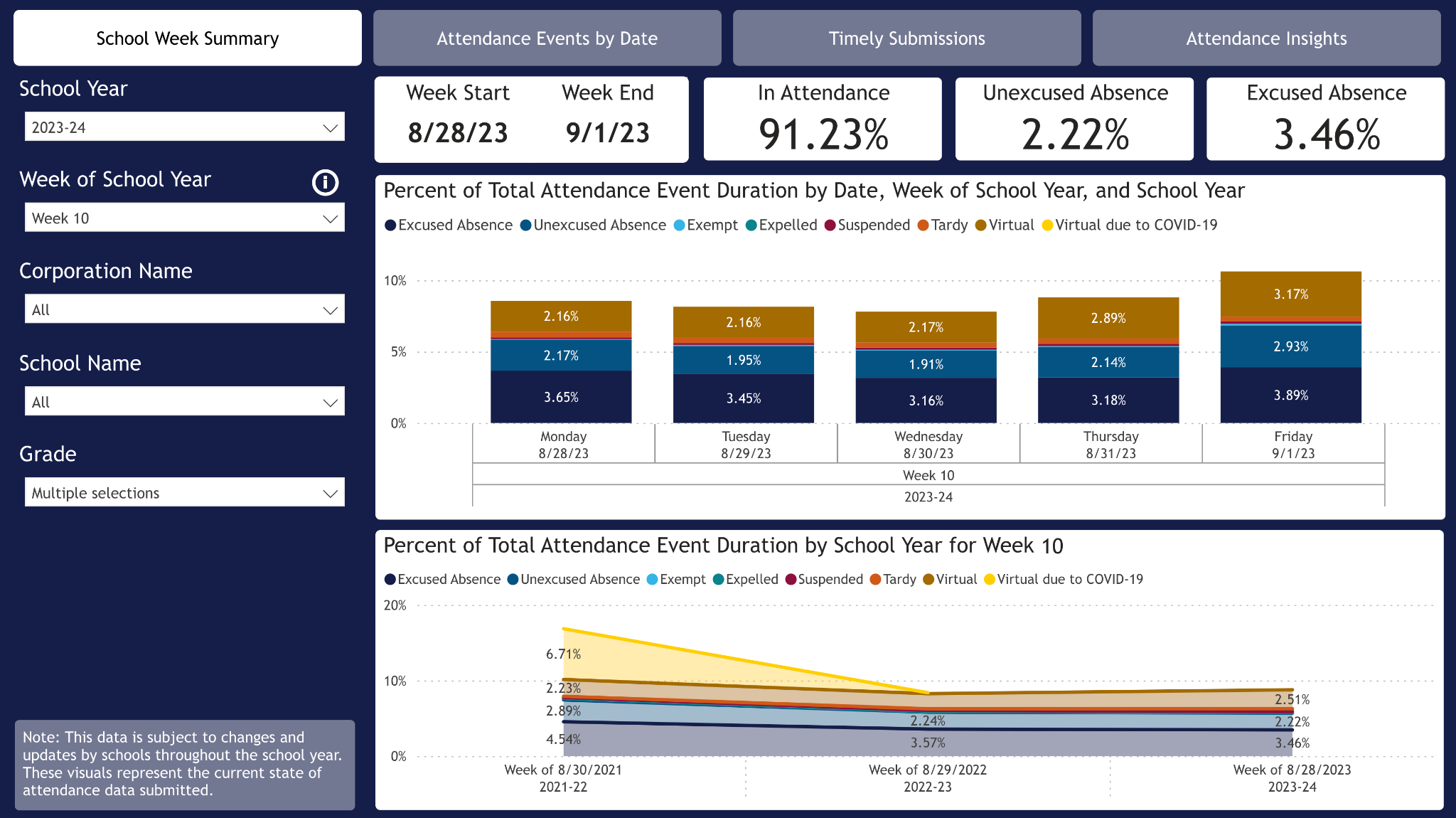 Thank you!